Каталог «100 лучших новых книг для детей и подростков – 2022»
В помощь учёбе                           и личностному развитию школьников
Каталог 100 лучших книг
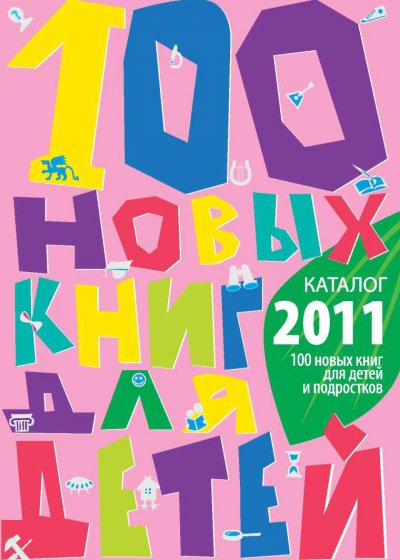 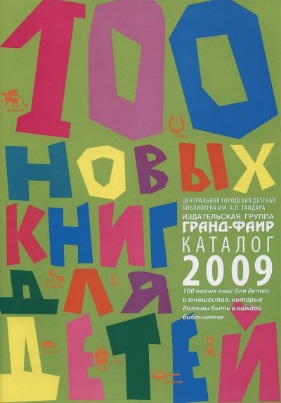 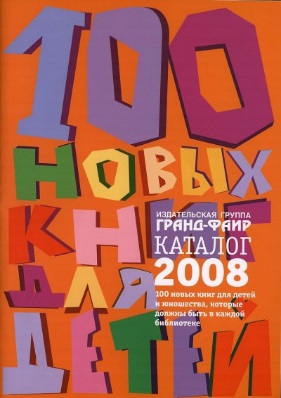 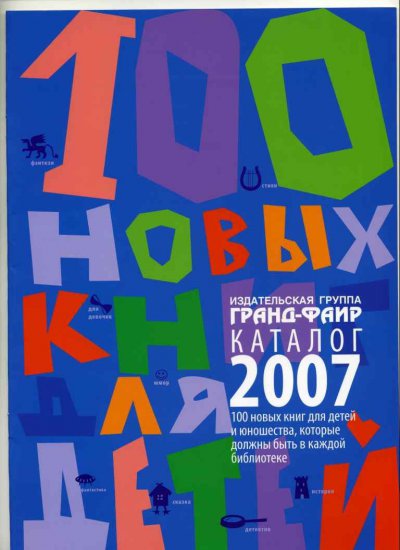 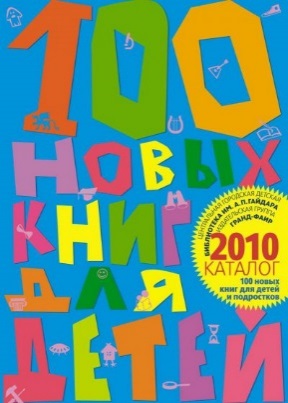 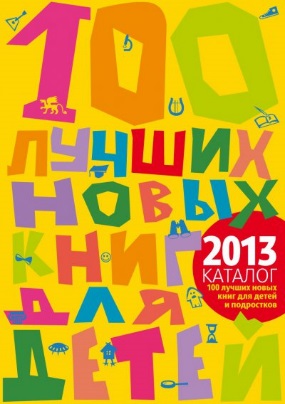 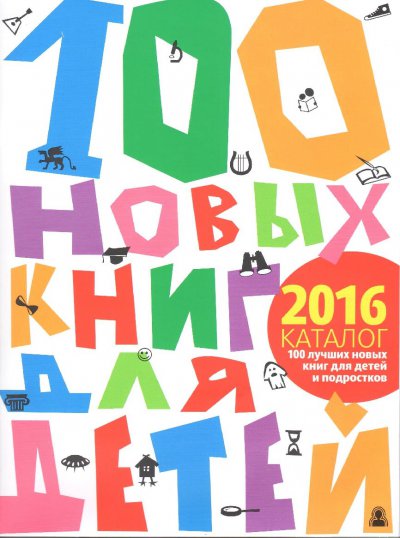 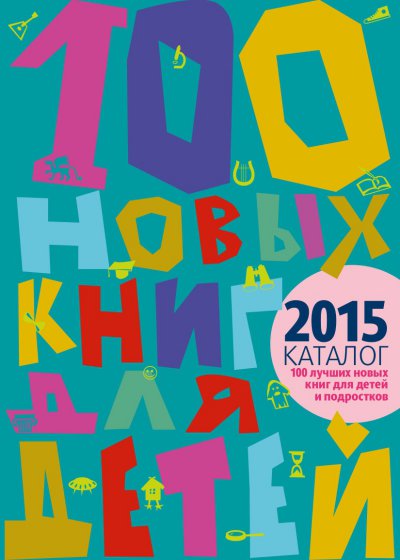 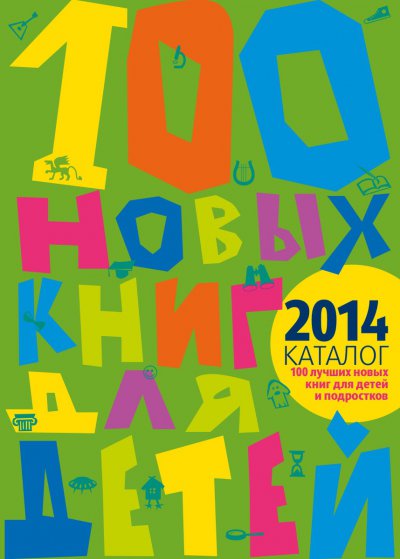 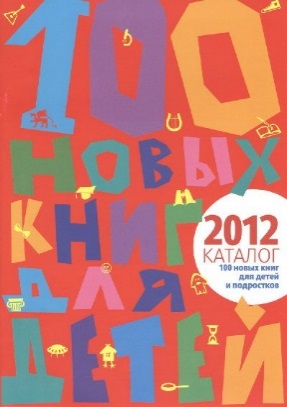 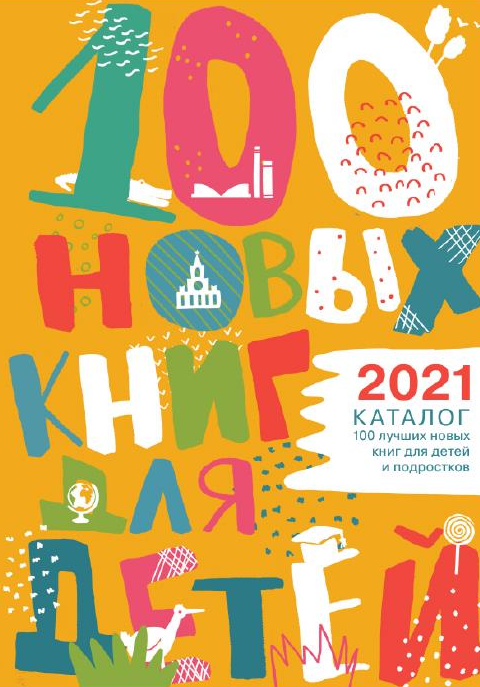 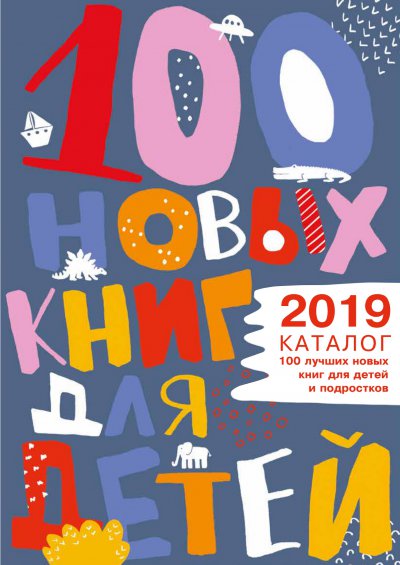 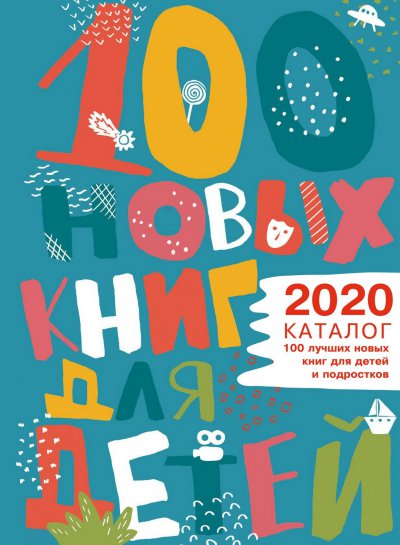 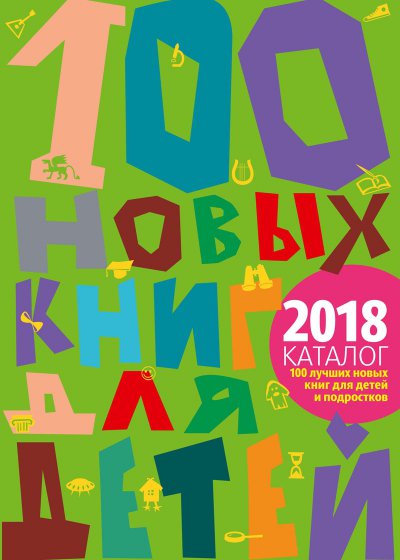 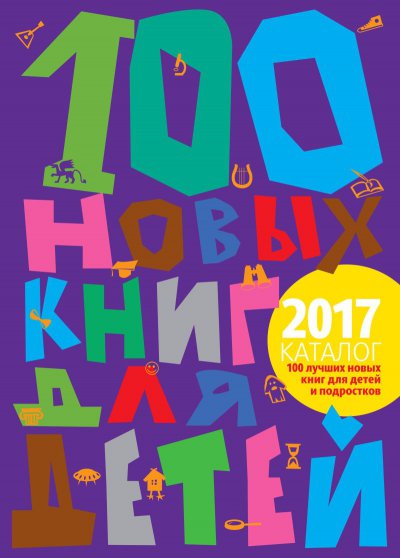 Для чего был создан?
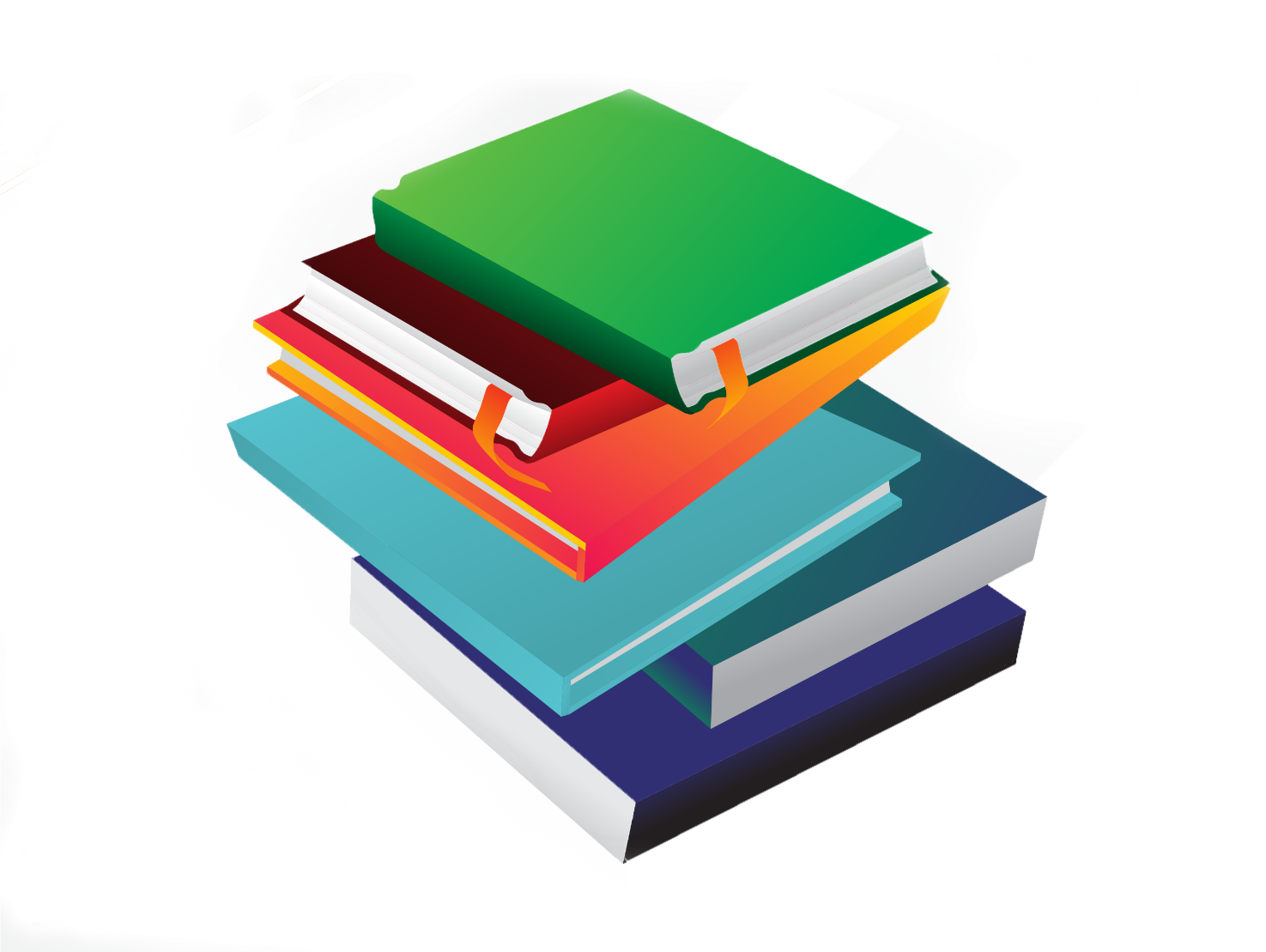 Каталог как инструмент 
комплектования библиотеки, 

развития литературного вкуса библиотекаря и читателя,

рекомендации книжных новинок
Каталог сегодня –
авторитетное издание в области рекомендательной библиографии

инструмент исследователя детской литературы и детской книги

важный элемент книжных событий

реальный ориентир для создания ядра книжного фонда

бренд Гайдаровки
Каталог - 2022
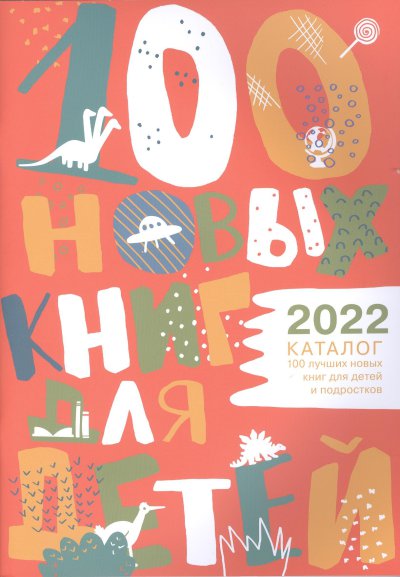 45
10
издательств
рубрик
110
64
46
переводных книг
книг
отечественных книги
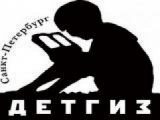 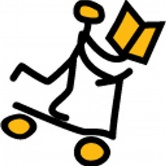 На страницах каталога представлены 130 издательств
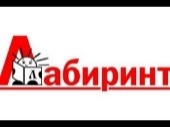 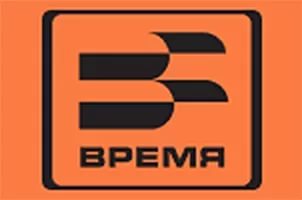 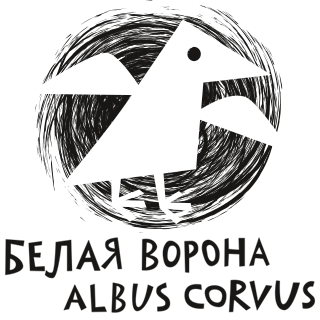 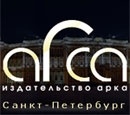 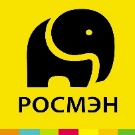 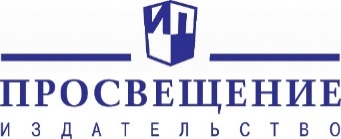 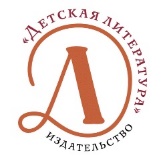 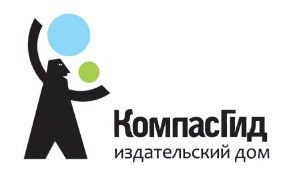 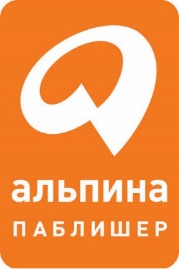 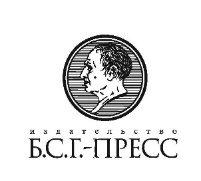 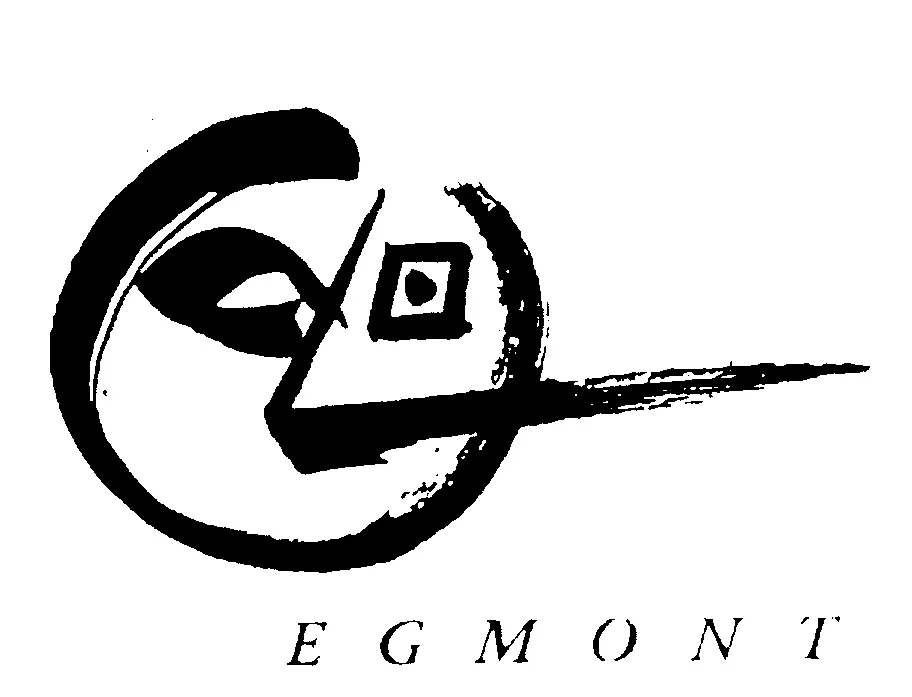 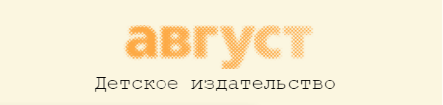 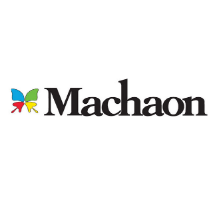 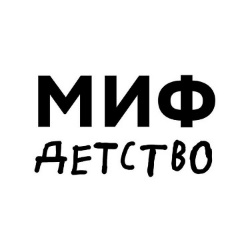 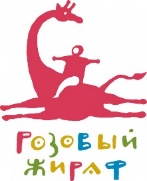 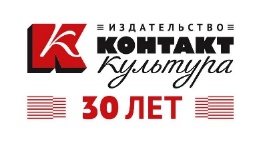 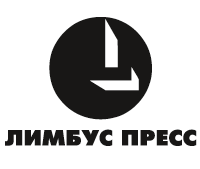 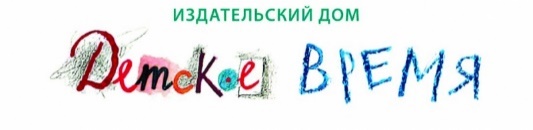 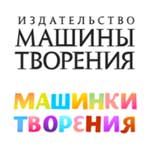 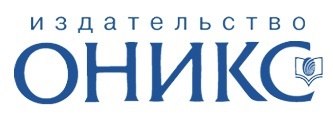 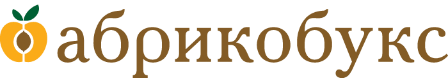 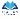 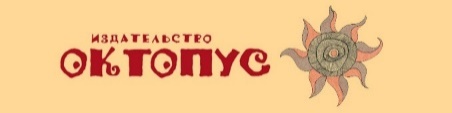 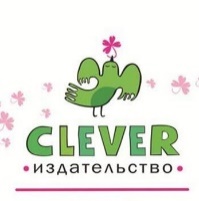 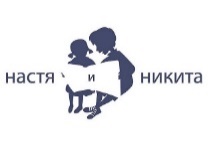 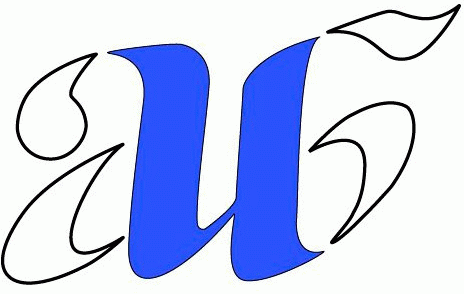 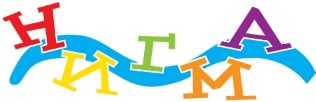 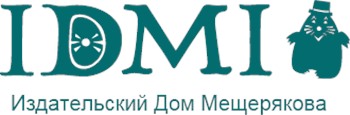 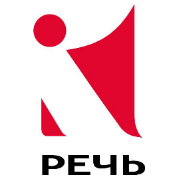 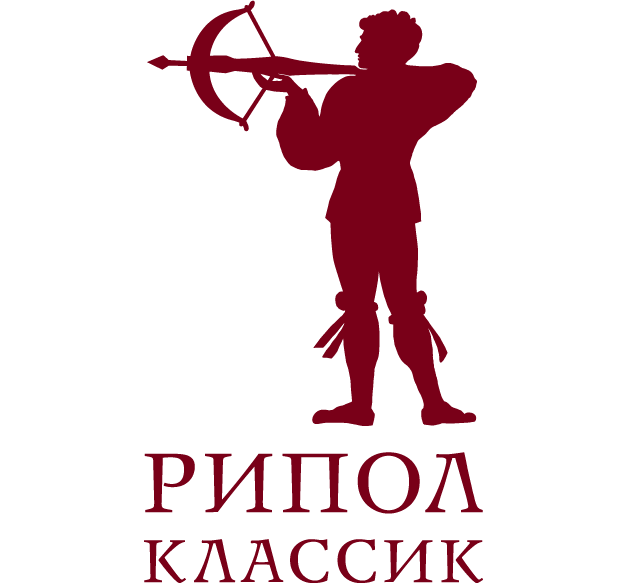 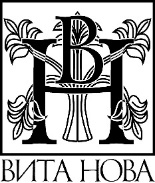 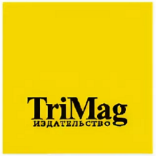 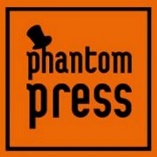 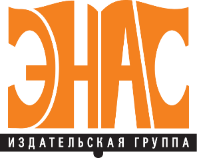 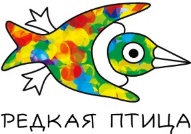 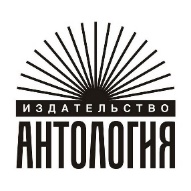 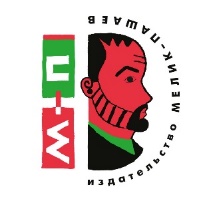 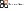 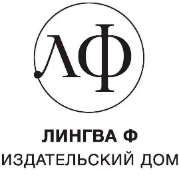 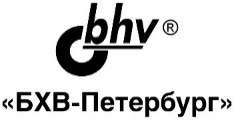 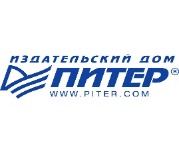 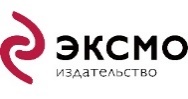 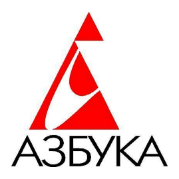 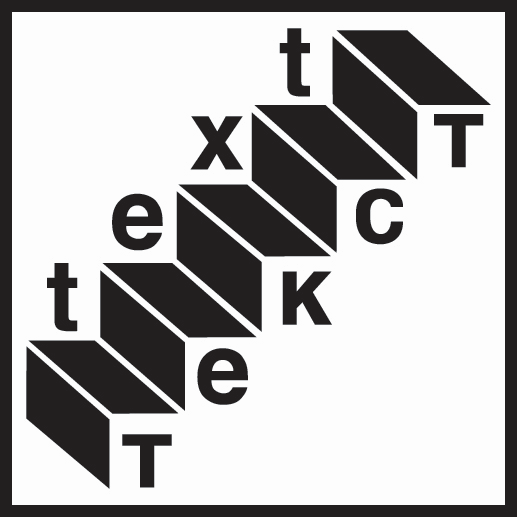 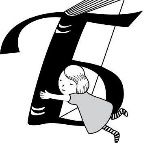 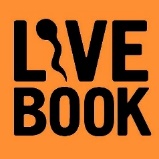 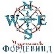 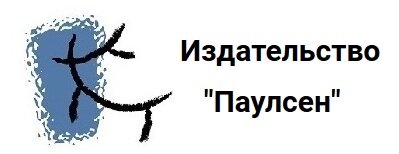 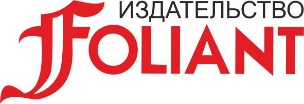 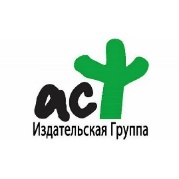 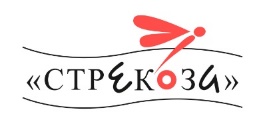 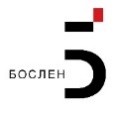 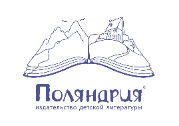 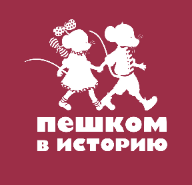 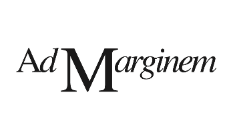 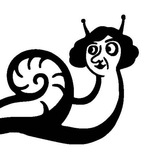 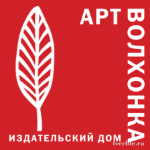 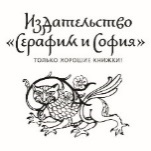 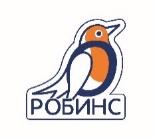 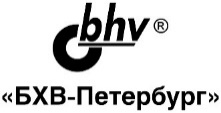 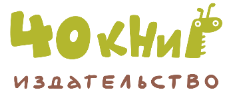 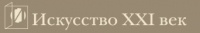 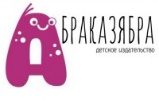 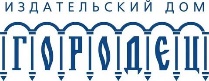 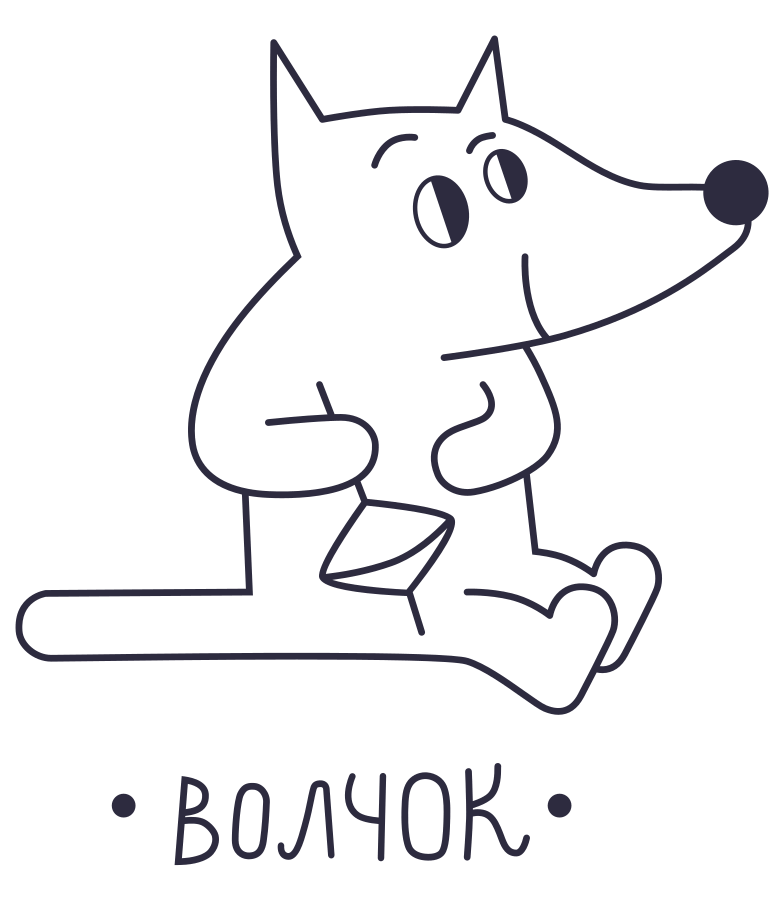 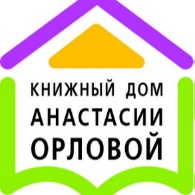 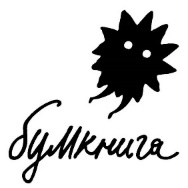 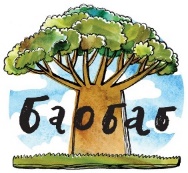 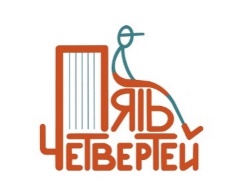 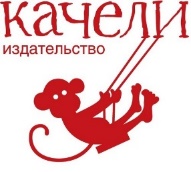 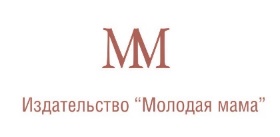 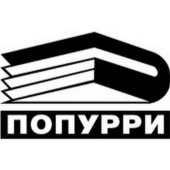 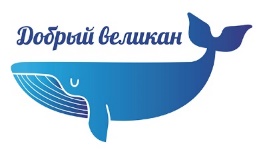 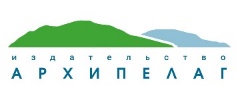 Информация о книгах по актуальным направлениям
- Проектная деятельность
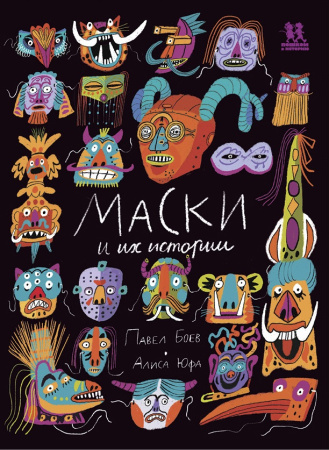 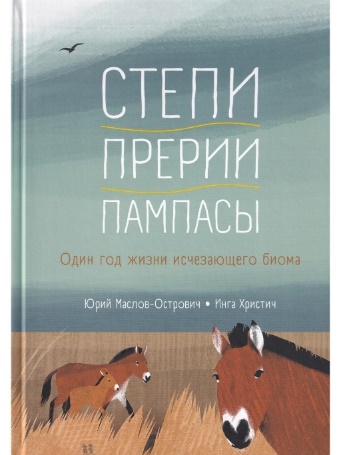 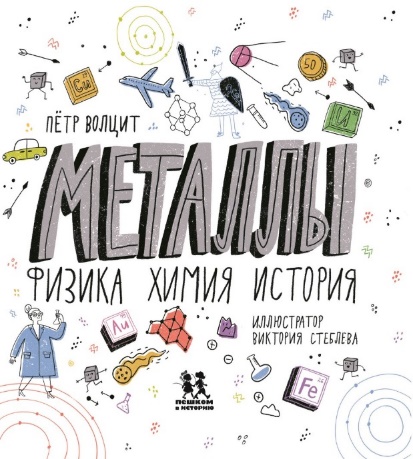 Волцит П. 
Металлы: физика, химия, история. – М. : Пешком в историю, 2021 https://www.labirint.ru/books/831778/
Маслов-Острович Ю. Степи, прерии, пампасы. Один год жизни исчезающего биома. –
М. : Пешком в историю, 2021
https://www.labirint.ru/books/825612/
Боев П. Маски и их истории. – М. : Пешком в историю, 2022 https://www.labirint.ru/books/836389/
Информация о книгах по актуальным направлениям
- Профориентация
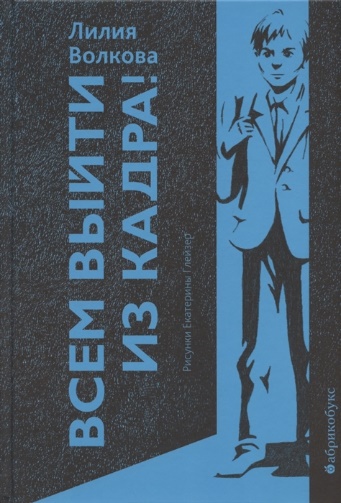 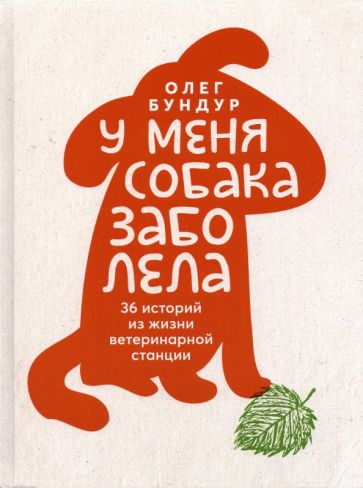 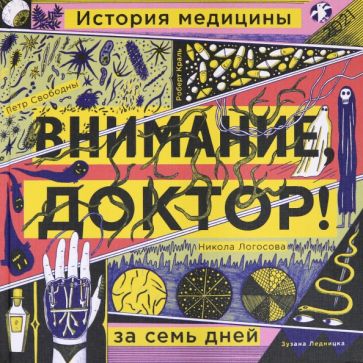 Бундур О. У меня собака заболела. – СПб. : Детское время, 2022 https://www.labirint.ru/books/804892/
Свободны П., Краль Р. История медицины за семь дней. –
М. : Белая ворона, 2021 https://www.labirint.ru/books/823035/
Волкова Л.
Всем выйти из кадра. – 
М. : Абрикобукс, 2022 https://www.chitai-gorod.ru/catalog/book/2904101/
Информация о книгах по актуальным направлениям
- Патриотическое воспитание
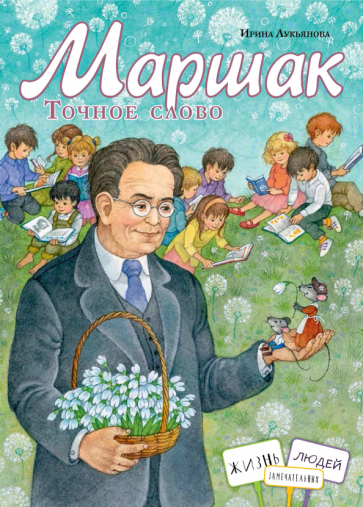 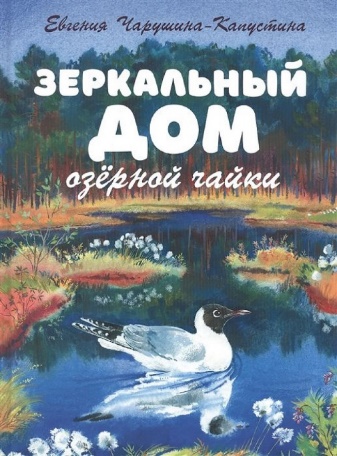 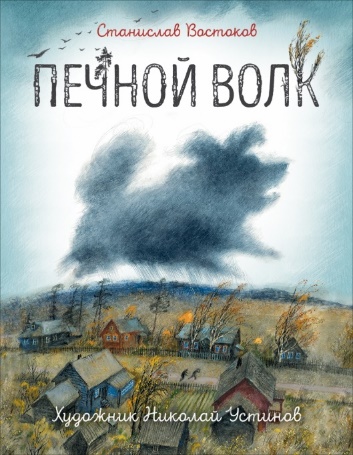 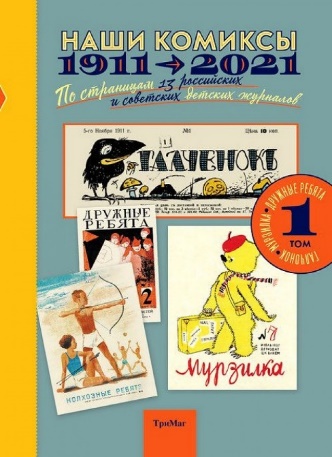 Востоков С. 
Печной волк. – 
М. :РОСМЭН, 2021 https://www.chitai-gorod.ru/catalog/book/2883186/
Чарушина-Капустина Е.
Зеркальный дом озёрной чайки. –
СПб. : Детское время, 2021 https://www.labirint.ru/books/835819/
Наши комиксы. 1911-2021. По страницам 13 российских и советских детских журналов . 
М. : ТриМаг, 2021 https://www.labirint.ru/books/805894/
Лукьянова И.
Маршак. Точное слово. –
М. : Книжный дом Анастасии Орловой, 2021 https://www.labirint.ru/books/804248/
Книги – лауреаты литературных премий
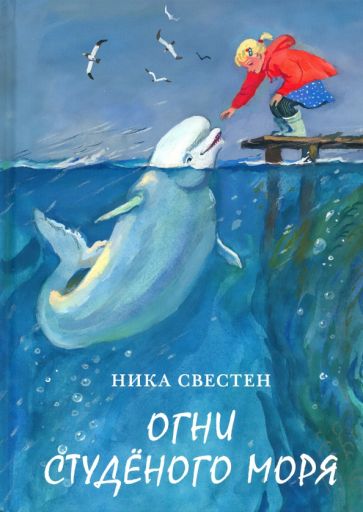 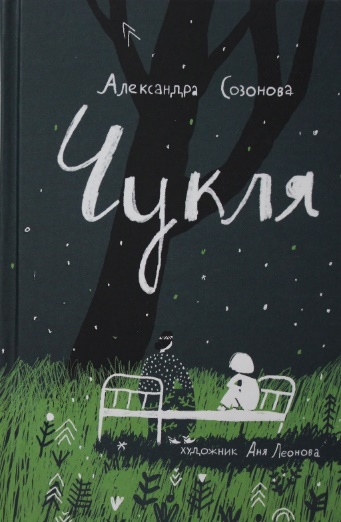 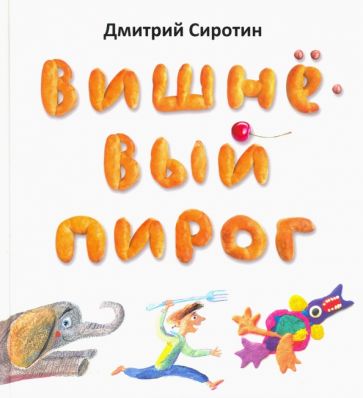 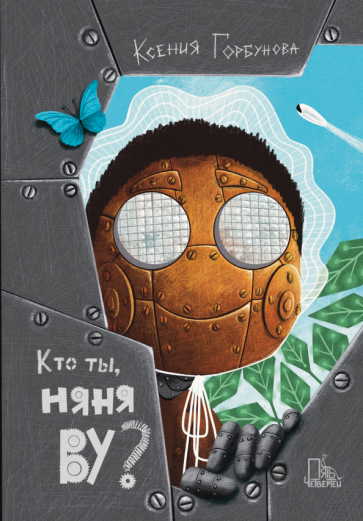 Созонова А. Чукля. https://www.podpisnie.ru/books/chuklya/
Ника Свестен.
Огни Студёного моря. https://www.labirint.ru/books/811898/ 
Конкурс  «Книгуру»
Сиротин Д. Вишнёвый пирог. https://www.labirint.ru/books/794577/  
Премия  К.И. Чуковского
Горбунова К.
Кто ты, Няня Ву? https://www.labirint.ru/books/792399/ 
Премия  К.И. Чуковского